Major, Trace Elements & Isotopic Composition : Application in Petrogenesis
Rajnikant Patidar
Department of Geology
M.L. Sukhadia University, Udaipur
Major Elements
Major elements are those which occur in high concentrations in common rocks (usually > 0.1 % by weight).

Their concentrations are commonly expressed in weight% oxides.

The major element composition is obtained from the chemical analysis of rock or mineral.

These elements are not only useful in classification and nomenclature or rock but also helps in establishing the petrogenetic aspects.
Major elements that are generally measured in petrochemical studies:
SiO2
Al2O3
Fe2O3
FeO
MgO
CaO
Na2O
K2O
TiO2
MnO
P2O5
H2O
Major elements concentrations are expressed as wt % oxydes (SiO2, Al2O3, etc.)
Table 8-3.  Chemical analyses of some
representative igneous rocks
Peridotite
Basalt
Andesite
Rhyolite
Phonolite
SiO2
42.26
49.20
57.94
72.82
56.19
TiO2
0.63
1.84
0.87
0.28
0.62
Al2O3
4.23
15.74
17.02
13.27
19.04
Fe2O3
3.61
3.79
3.27
1.48
2.79
FeO
6.58
7.13
4.04
1.11
2.03
MnO
0.41
0.20
0.14
0.06
0.17
MgO
31.24
6.73
3.33
0.39
1.07
CaO
5.05
9.47
6.79
1.14
2.72
Na2O
0.49
2.91
3.48
3.55
7.79
K2O
0.34
1.10
1.62
4.30
5.24
H2O+
3.91
0.95
0.83
1.10
1.57
Total
98.75
99.06
99.3
99.50
99.23
Major Elements : Petrogenesis
For the interpretation of major element data for petrogenesis, usually variation diagrams are used by the petrologists.

Two types of variation diagrams are applied:

X – Y Plots (Bi-variate diagrams)
Triangular Plots
Harker Variation Diagram: It is the most widely used X – Y Plot diagram, suggested by Harker (1909).

In this diagram the major element analysis of rock is plotted against the SiO2. 

It is assumed that if the rocks / rock-suite are cogenetic / comagmatic, then a clear-cut trend in chemical variation will be visible in Harker Diagrams. 
SiO2  increases with magmatic evolution.
Many major elements show more or less positive correlation with SiO2   (K2O, Na2O)
Al2O3   show initial increase then decrease.
Other elements show negative correlation (decreasing trend) with the progress of fractional crystallization / magmatic differentiation.
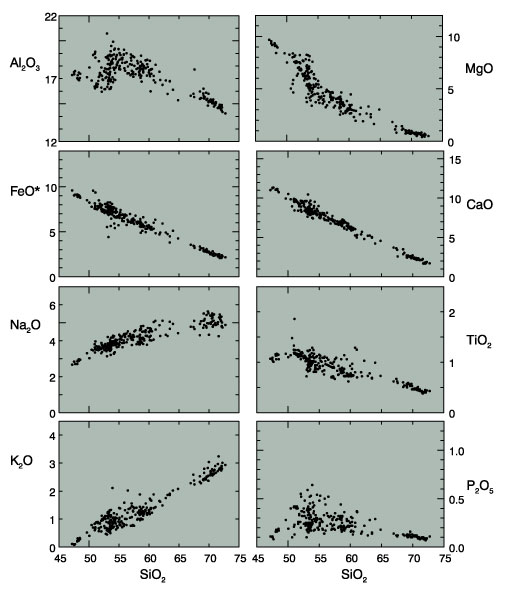 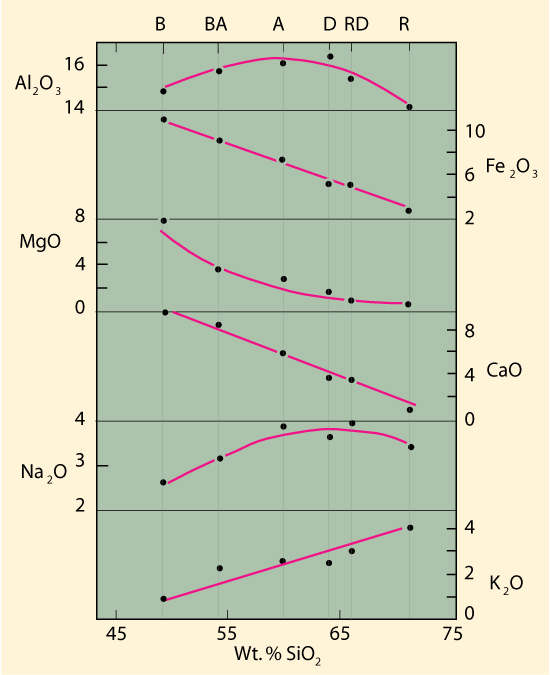 Apart from the Harker Diagram, TWO other variation diagrams are commonly used : 

(A) Solidification Index (SI) of Kuno:  SI used in place of SiO2 .
		SI   =                        100 MgO
                             MgO + FeO + Fe2O3  + Na2O + K2O                

     (B) Differentiation Index (DI) of Thornton and Tuttle: 
           DI =   normative (Q + Or + Ab + Ne + Lc)
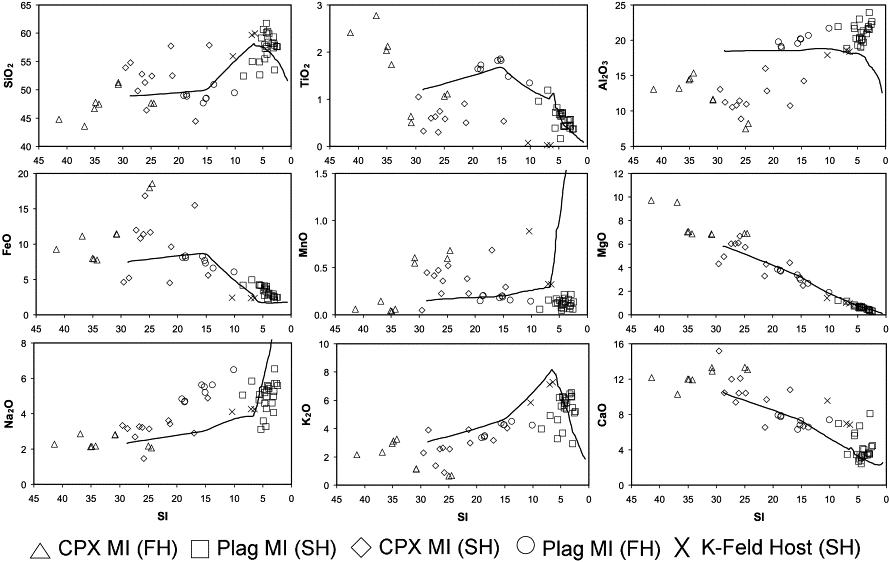 Variation Diagram using SI
Total Alkali – Silica Variation Diagram: Help in establishing the affinity of the rock suite
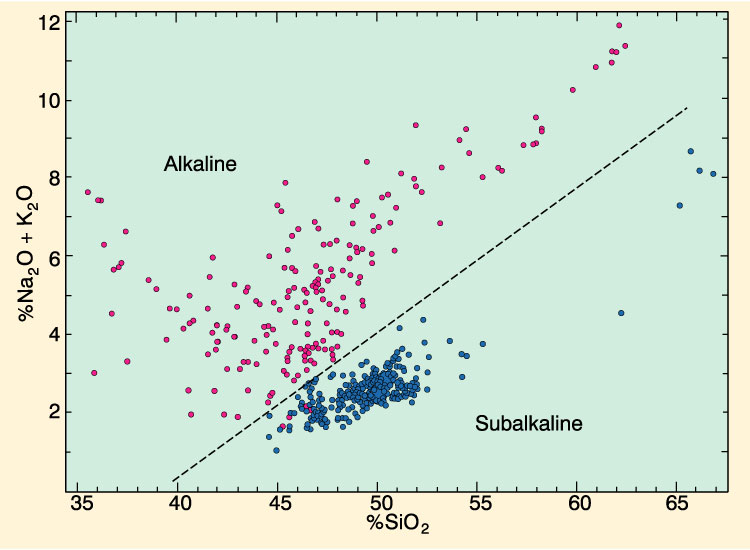 Triangular Diagrams: Triangular Diagrams  showing  the  relative  variation  of  three  chemical parameters. 

These diagrams are widely used and usefully employed in establishing genetic aspects, evolutionary trend as well as comparative studies of rock suites. 

There are many types of triangular diagrams used in petrological studies. However, the most common is AFM diagram.
AFM Diagram: The AFM diagram is a ternary plot in which the concentrations of Na2O + K2O (alkalis; A), FeO + Fe2O3  (F) and MgO (M) in an igneous rock are plotted after recalculation to a sum of 100%. 

If the rocks plotted belong to a magmatic series, they will define a trend.

It also shows the difference between two commonly observed trends: an Fe-enrichment trend (representative of the differentiation of a tholeiitic magma; and "a straight line trend" representative of the differentiation of a calc-alkalic magma. This diagram can therefore be used as a tool for classifying different igneous rocks.
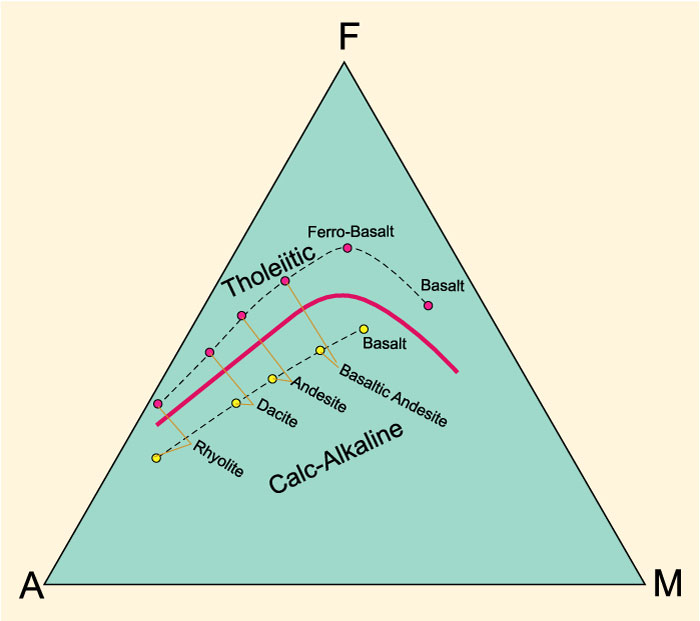 Trace Elements
Trace elements are those which occur in very low concentrations in common rocks (usually < 0.1 % by weight). 

Their concentrations are therefore commonly expressed in parts per million (ppm).

Unlike major elements, trace elements tend to concentrate in fewer minerals, and are therefore more useful in formulating models for magmatic differentiation, and in some cases, in predicting the source of a particular magma.
Taylor (1965) has suggested the importance of trace elements to workout the genetic aspects of igneous rocks.

Following are the “Key Trace Elements” useful in evaluating the petrogenetic model.
		Ni, Cr, Co, Rb, Ba, Sr, Li, Cu, Zn, Zr, Y, Nb and 	the rare earth elements (REE)

The REE are a group of minerals of 15 elements (La, Ce, Pr, Nd, Pm, Sm, Eu, Gd, Tb, Dy, Ho, Er, Tm, Yb, Lu) with atomic number ranging from 57 (La) to 71 (Lu). These elements are very important for petrogenetic interpretations. However, these elements occur in very low concentrations in igneous rocks, and are difficult to analyze for.
In Petrogenetic studies the trace elements and REE are used in many ways:
By interpretation the concentration of these elements.

Through plotting the Bi-variate ( X-Y Plot) and Triangular diagrams.

REE vs REE  diagrams

Discriminant diagrams
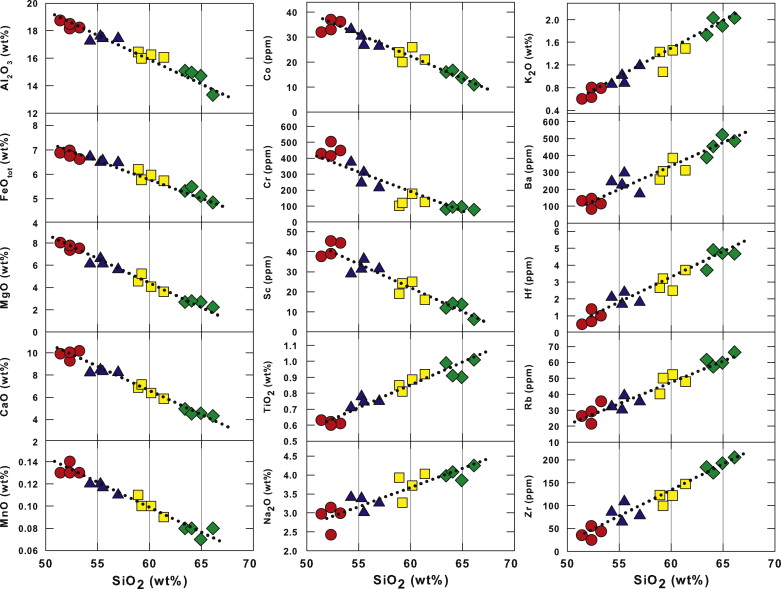 Harker Variation Diagrams for Major & Trace Elements
High values of Ni (250 – 300 ppm) and Cr (500 – 600 ppm) are good indicators of derivation of magma from a peridotitic mantle source.

Decrease of Ni through a rock suite suggest Olivine Fractionation, decrease in Cr suggest Clinopyroxene Fractionation.

The Ni/Co ratio shows decrease with the progress of magmatic differentiation.

Li generally decrease with progress of differentiation.
The Ba/Sr ratio show a progressive decrease with progress of fractionation.

Ba/Rb ratio also show the decreasing trande while Rb show an increase from basalt to rhyolite.

The K/Rb ratio is an indicator of source region (e.g. for crustal derived rocks the ration is 160 to 300)

If rocks are evolved from crustal contamination then the concentration of selected trace elements like Ba, Rb, Sr, Th, Zr, Hf etc. will be very high.
Zr/Y vs Zr variation diagram is useful in petrogenesis especially in tectonic setting of basalts.

 Rb vs Y+Nb variation diagram is useful in petrogenesis especially in tectonic setting of granites.

Zr-Ti-Y trainagular diagram is useful in petrogenesis especially in tectonic setting of basalts.
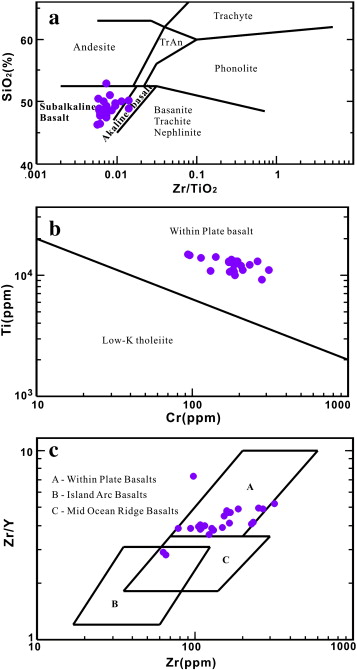 Trace Element Variation Diagrams 
Classification & Nomenclature
Tectonic Setting for Basalts
Tectonic Setting for Basalts
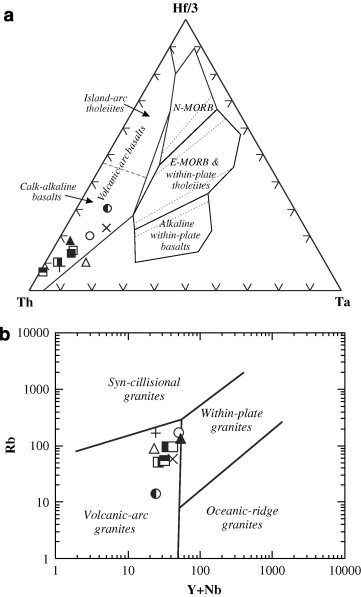 Trace Element Variation Diagrams 
For Tectonic Setting for Basalts
Trace Element Variation Diagrams 
For Tectonic Setting for Granites
Hf-Th-Ta discrimination diagram (after Wood, 1980) for the basaltic rocks
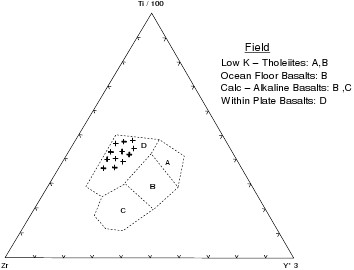 Isotopic Composition
Isotopes are two or more forms of the same element that contain equal numbers of protons (Same Atomic Number) but different numbers of neutrons (Different Atomic Weight).

Isotope geochemical studies are now fundamental part of petrogenetic interpretation of igneous rocks.

These studies are based on Two groups of isotopes (1) Radiogenic isotopes (2) Stable isotopes.

Radiogenic – Radioactive decay remain continue and convert into stable for.
Important Isotopes used in petrogenetic studies are :

Isotopes of Rubidium  (Rb-85, Rb-87)
Isotopes of Strontium (Sr-88, Sr-87, Sr-86, Sr-84)
Isotopes of Lead (Pb-208, Pb-207, Pb-206, Pb-204)
Isotopes of Uranium (U-238, U-235, U-234)
Isotopes of Thorium (Th-232)
Isotopes of Samarium (Sm-147)
Isotopes of Neodymium (Nd-143, Nd-144)
Isotopes of Oxygen (O-16, O-17, O-18)
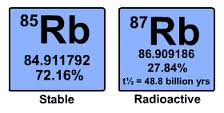 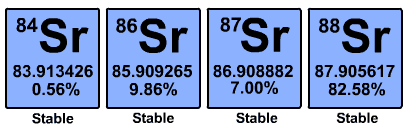 The isotope studies provides information related to:
The age of the rock or minerals
Temperature of the crystallization of minerals
Source of the rocks
Process acting in the formation of the rock

Few Examples:
The Sr-87/Sr-86 ratio serve as a valuable petrogenetic tracer. It has been found by the petrologists that magma derived from mantle have ratio generally <0.706 while those derived from melting or assimilation of continental crust have ratio >0.706.
Typical crustal rocks have lower Nd-143/Nd-144 ratio then those derived from mantle.

The isotopic ratios of a cogenetic suite of igneous rocks should have straight line (isochrons) in plots of Pb-206/Pb-204 v/s Pb-207/Pb-204.

Typical O-18 values for mantle derived rocks are from +5 to +7‰. The crustal rocks has values +7 to +13‰. Basaltic magmas of mid-ocean ridges and most common island arc basalt are characterized by a relatively narrow 5.7±0.2‰ range of O-18 values.
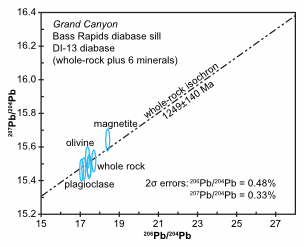 THANKS